Electrolysis of water
Presented by: 
Siham Aisha
1
06/04/2019
Plan:

Alkaline electrolysis
Stack design
Power supply
Calculate gas flow rate
Calculate of electrolyte
Hydrogen storage
2
06/04/2019
Alkaline electrolysis
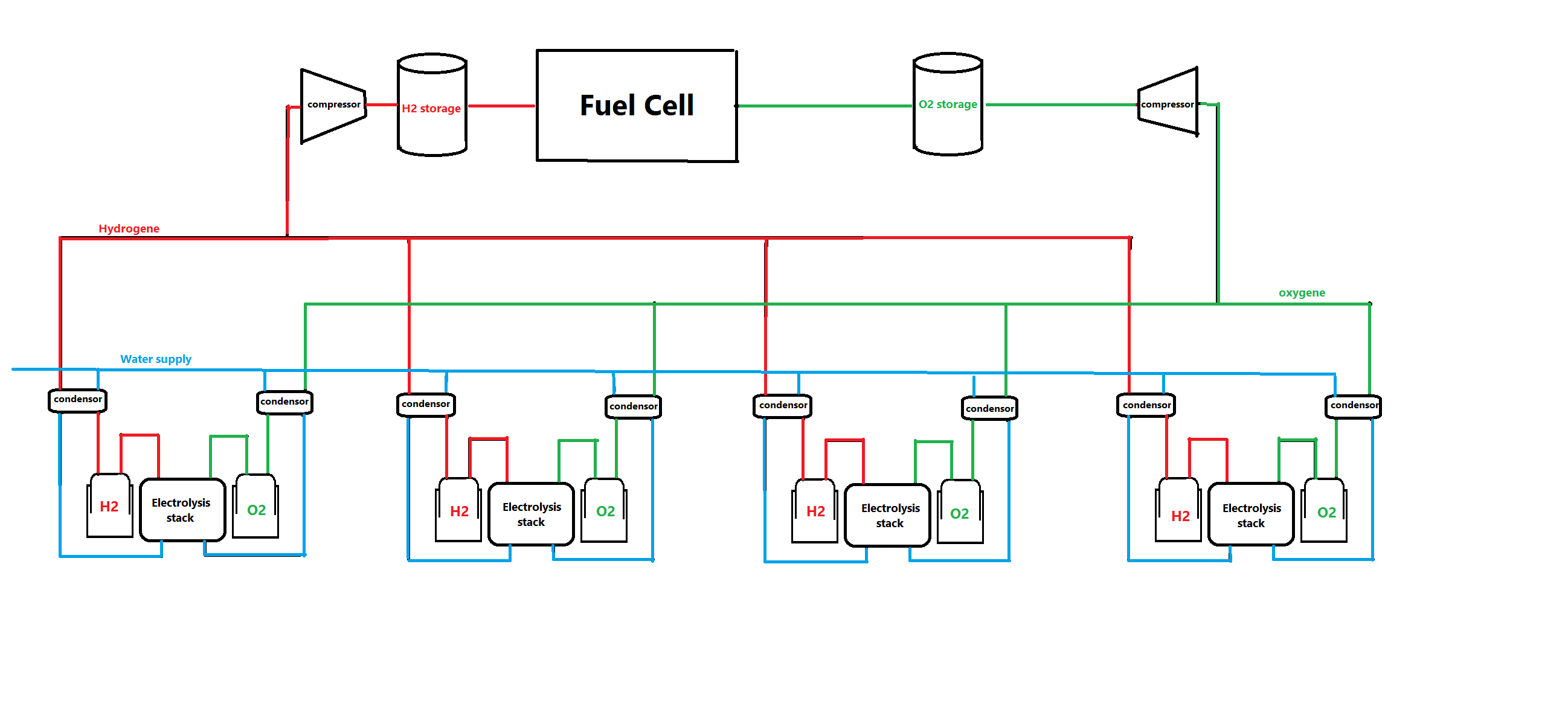 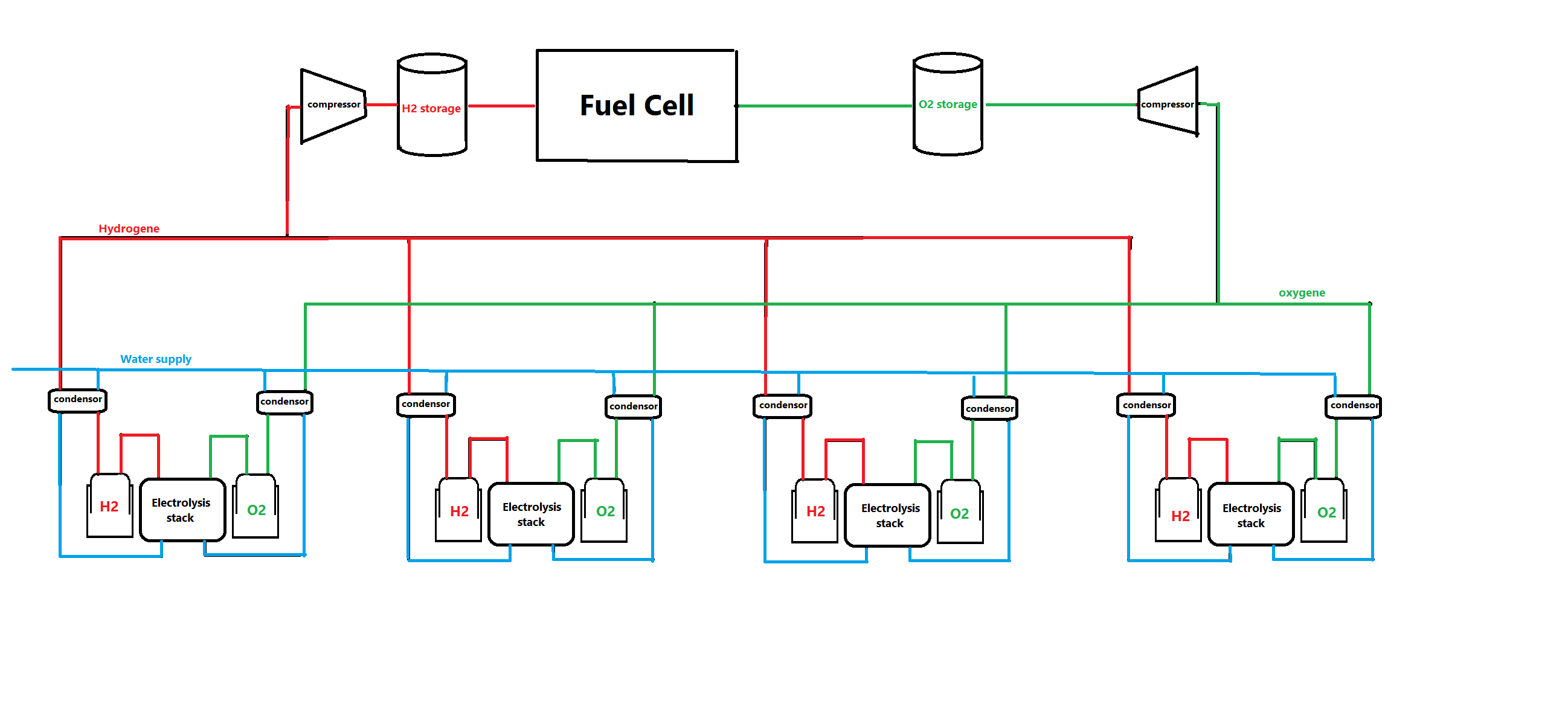 3
06/04/2019
FreeCad design
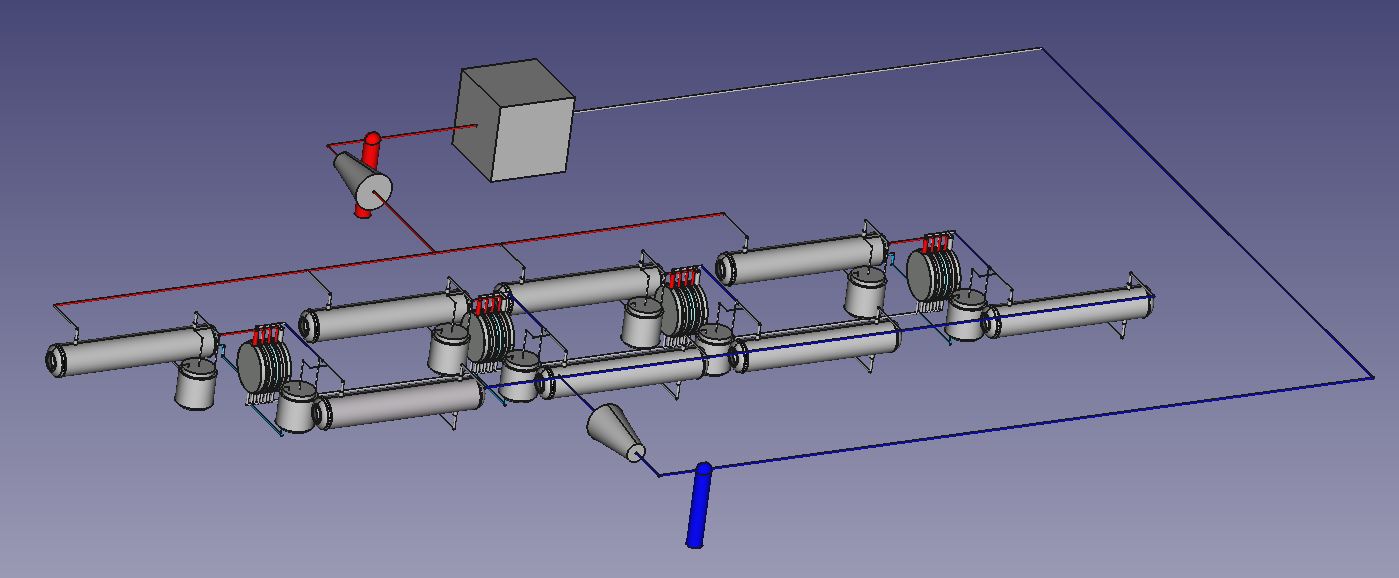 Plant of 4 stacks parallel
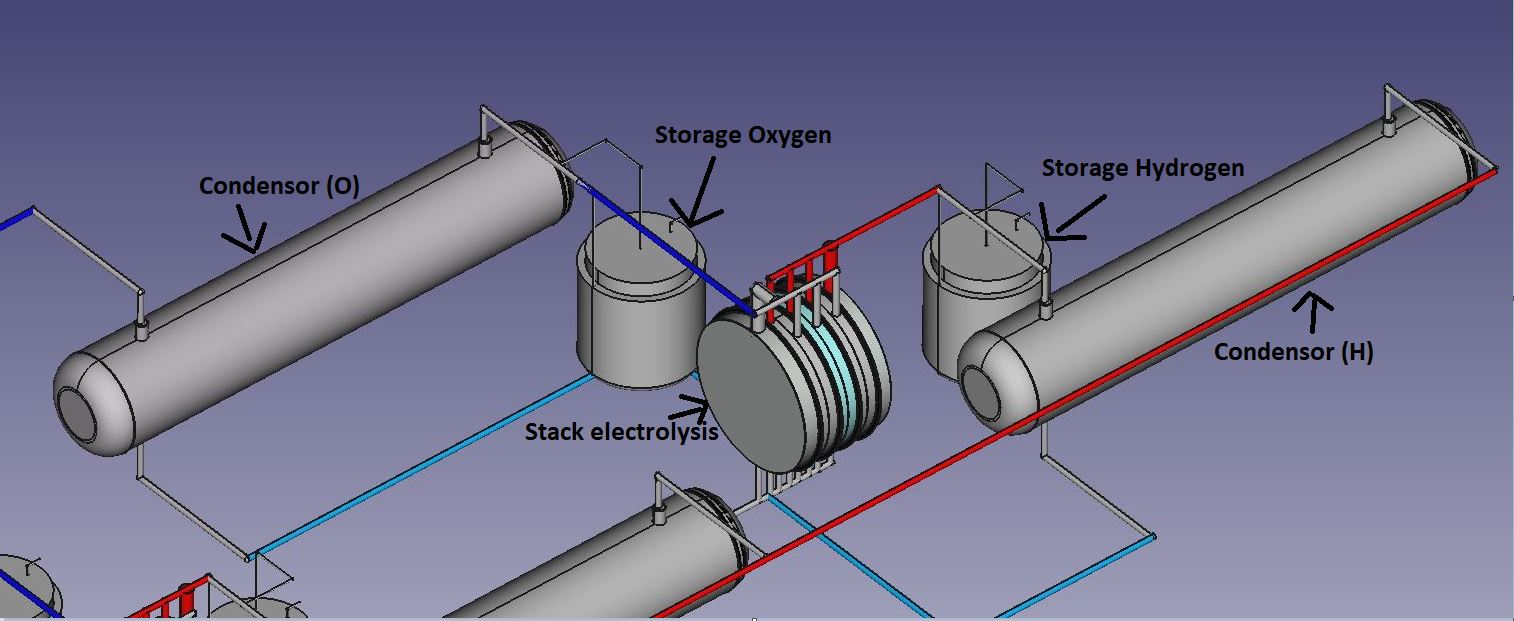 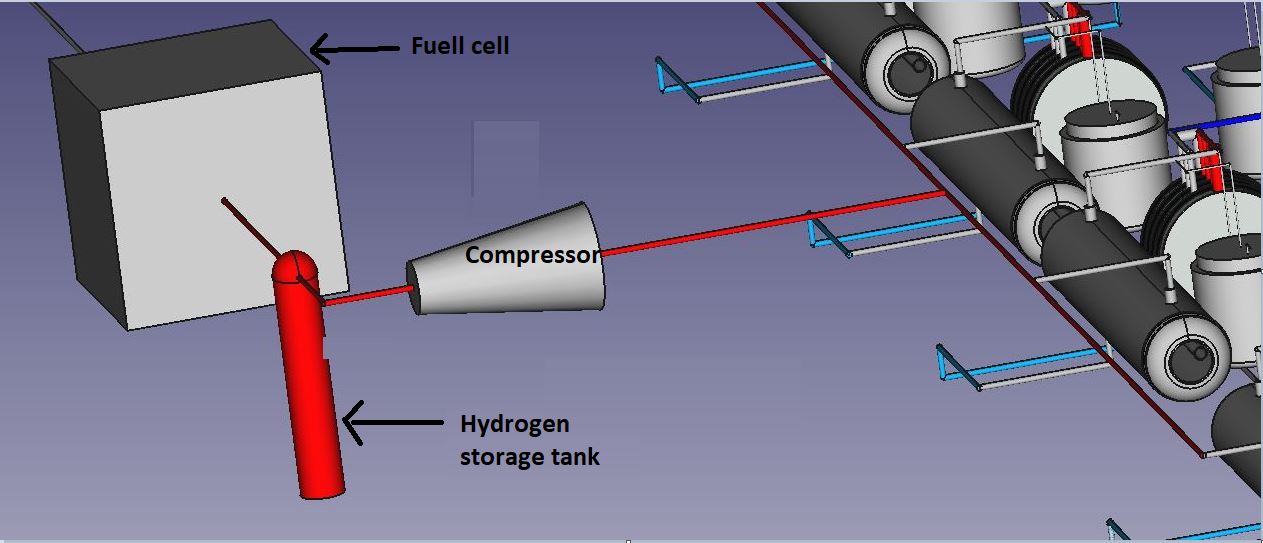 4
06/04/2019
Stack of serial cells
Power supply
8 volt / 300 Ampere
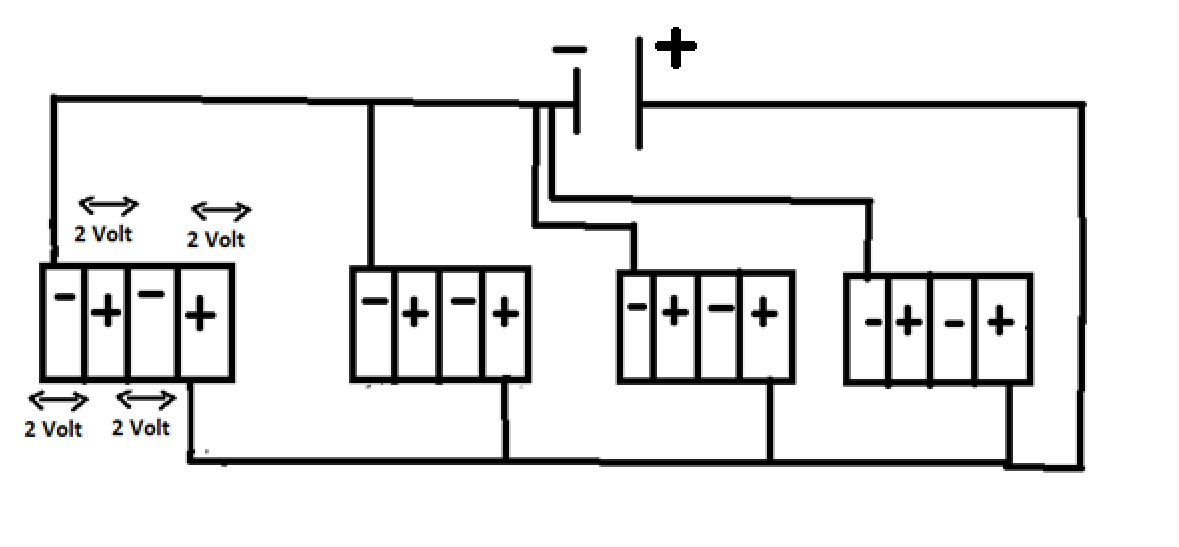 Current density per cell: 0.2 – 0.4 A/cm2
Our cell capacity 0.5 liter  correspond to 250 cm2
5
06/04/2019
Calculate of electrolyte amount needed for electrolysis
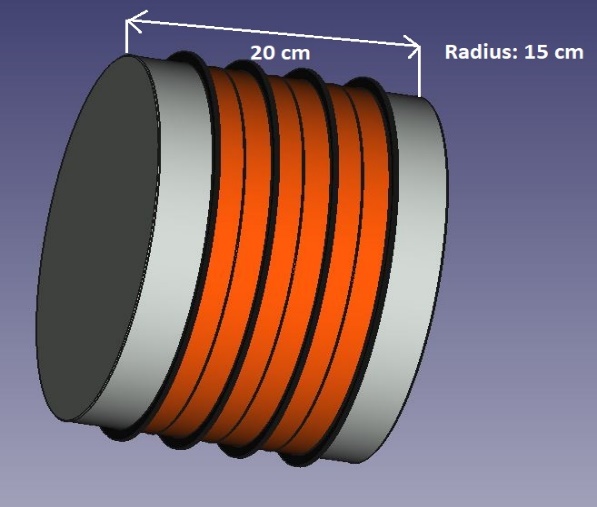 333.3 g KOH
333.3 g KOH
6
06/04/2019
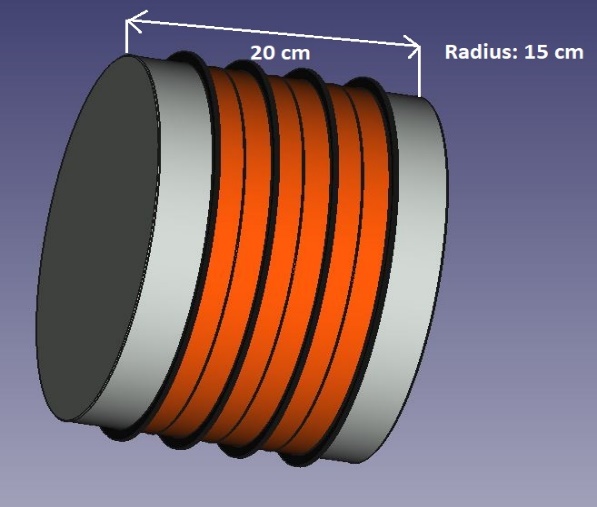 166.66 g KOH
7
06/04/2019
Calculate gas flow rate
8
06/04/2019
Calculate gas flow rate
9
06/04/2019
Hydrogen storage
H2 is transfered to condenser
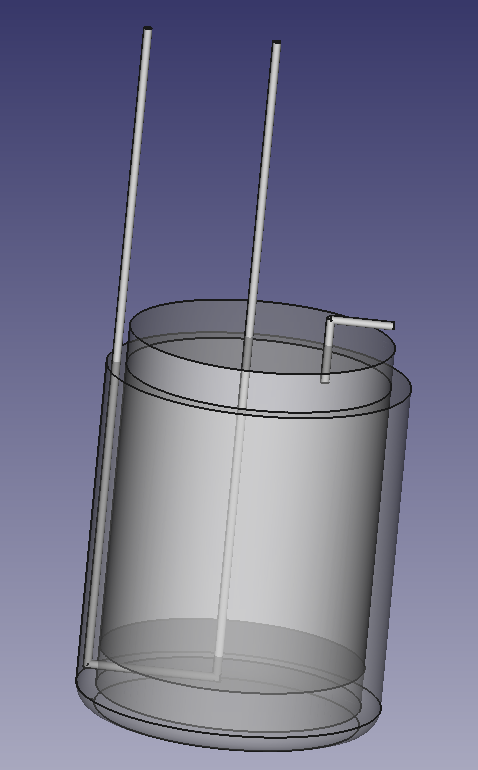 Outlet H2
Inlet H2
Inlet H2 + steam
Outlet H2
Inlet cool water
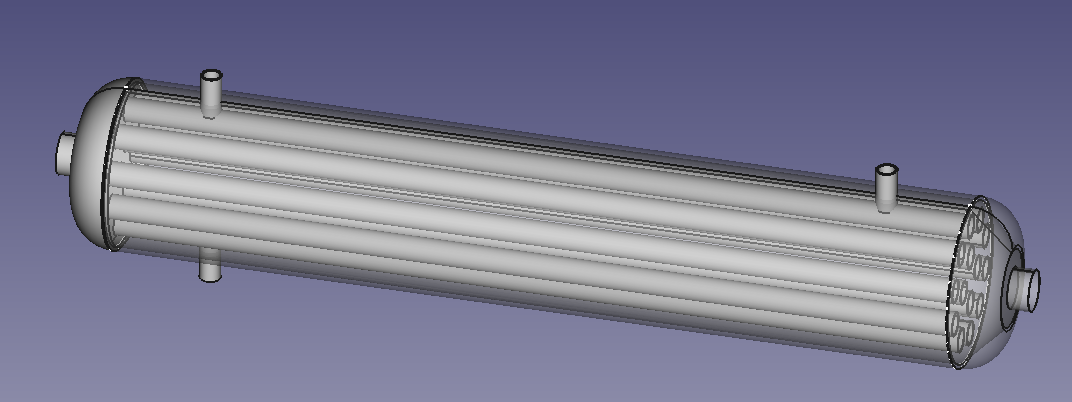 Condenser
outlet cool water
outlet water
Hydrogen storage
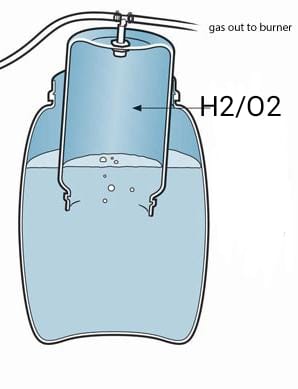 When Hydrogen exit from condenser, it’s transfer to compressor at 700 bar then it’s storage in hydrogen tank
10
06/04/2019